FISICA ARQUITECTURABIENVENIDOS!!!!!!!!
PROFESORA ADJUNTA: CRISTINA AVILA
PROFESOR ASISTENTE: ENRIQUE ARNOLETTO
PROFESOR ASISTENTE: VICTOR DUBOUE
PROFESOR ASISTENTE: FRANCISCO LORCA
PROFESOR ASISTENTE: GABRIEL REISIN
PROFESORA ASISTENTE: NORMA PEZZI
PROFESORA ASISTENTE: MARCELA VILLARINO
PROFESORA ASISTENTE: MIRIAM AGOSTO
PROFESORA ASISTENTE: MARIELA MARTINEZ
PROFESOR ASISTENTE: GERARDO GNAVI
AYUDANTE ALUMNO: PABLO RAMALLO
AYUDANTE ARQ.: VALENTIN SAHAR
Física para la carrera de Arquitectura
La física ​ es una de las ciencias naturales que se encarga del estudio de la energía, la materia y el espacio-tiempo, así como las interacciones de estos tres conceptos entre sí. LA FISICA SE DIVIDE EN DOS RAMAS FUNDAMENTALES: LA CLASICA Y LA MODERNA, NOSOTROS VEREMOS LA CLASICA
FISICA Y ARQUITECTURA
.
FISICA
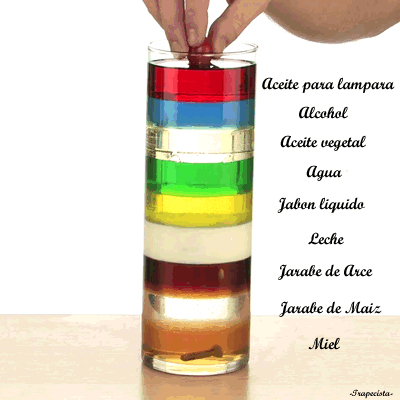 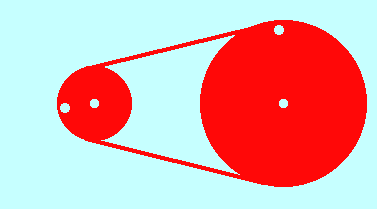 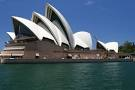 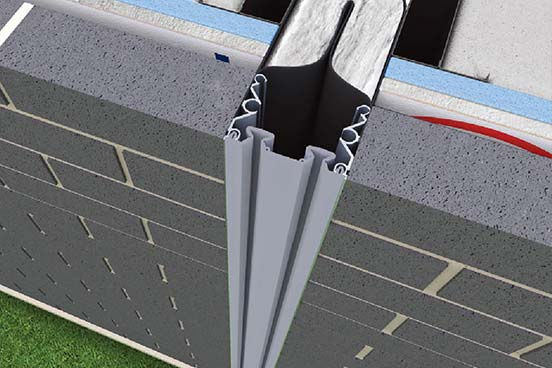 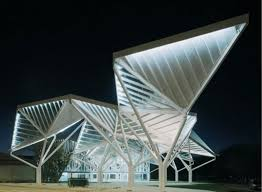 ESTATICA

¿COMO LOGRAR QUE EL CUERPO SE ENCUENTRE EN EQUILIBRIO?
CINEMATICA
¿COMO SE MUEVE EL CUERPO?
DINAMICA

¿POR QUE SE MUEVE EL CUERPO?
ONDAS

SON PERTURBACIONES
TRANSPORTAN ENERGIA NO MATERIA
La cinemática estudia el movimiento de los cuerpos, sin considerar las causas que lo producen o modifican.
La Estática es la parte de la física que estudia los cuerpos sobre los que actúan fuerzas y momentos cuyas resultantes son nulas, de forma que EL CUERPO permanece en reposo o en movimiento no acelerado.
La Estática es la parte de la física que estudia los cuerpos sobre los que actúan fuerzas y momentos cuyas resultantes son nulas, de forma que EL CUERPO permanece en reposo o en movimiento no acelerado.
Existen dos tipos de ondas segun necesiten o no un medio para propagarse:
A- las mecanicas
B- las electromagneticas
Tambien pueden clasificarse segun sea el movimiento de oscilación de las partículas del medio con respecto a la dirección de propagación de la onda.
A- Si es paralelo será longitudinal.
B- Si es perpendicular será transversal.
Dinámica es una rama de la física que estudia la relación entre las fuerzas que actúan sobre un cuerpo y los efectos que producirán sobre el movimiento de los mismos.
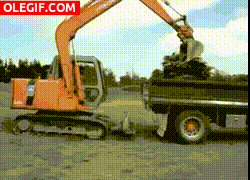 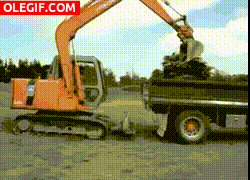 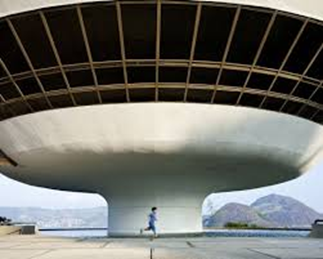 MATERIA Y ENERGIA
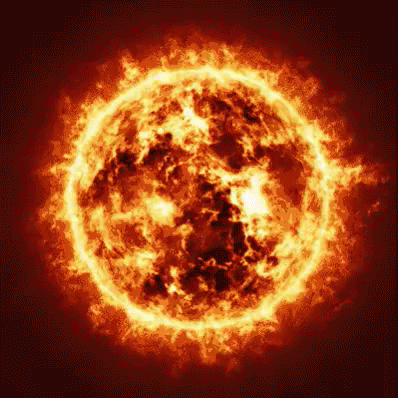 MATERIA:
Ocupa un lugar en el espacio- tiempo.
Posee energía.
Puede interactuar con instrumentos de medición. 
Propiedades de la materia:
Extensivas, que dependen de la cantidad de materia: masa, volumen, peso.
Las que no dependen de la cantidad de materia sino de la sustancia de que se trate, se llaman intensivas. El ejemplo paradigmático de magnitud intensiva de la materia másica es la densidad.
Otras propiedades tales como: las químicas, especificas, extrínsecas o generales.
ENERGIA:
En FISICA, energía se define como la capacidad para realizar un trabajo.
Por lo tanto, no tiene masa, ni ocupa un espacio.
El calor, la luz, el sonido, son algunas de las formas de energía que son fenomenos esenciales que afectan de diversas maneras al campo del diseño Industrial. Estos, son fenómenos que pueden que tienen la capacidad de producIr movimiento a traves de presiones en las partículas de los materiales que componen los productos.
LA ENERGIA NO SE CREA NI SE DESTRUYE, SOLO SE TRANSFORMA.
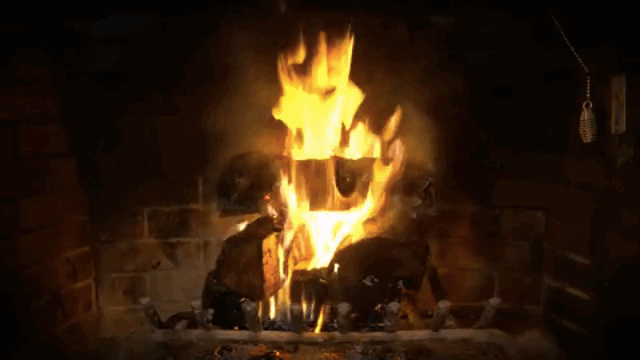 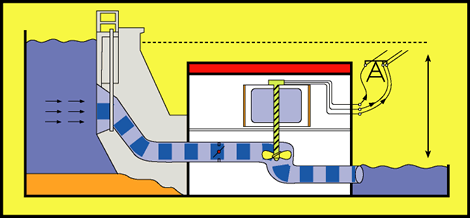 MASA, PESO, DENSIDAD, PESO ESPECIFICO
MASA Y PESO
DENSIDAD
PESO ESPECIFICO
MASA ES LA CANTIDAD DE MATERIA QUE POSEE UN CUERPO. 
Se mide en Kg masa y sus múltiplos y submúltiplos. 
La masa de un cuerpo es constante en cualquier lugar.
PESO ES LA CANTIDAD DE MATERIA QUE POSEE UN CUERPO MULTIPLICADA POR LA ACELERACION DE LA GRAVEDAD. (P= masa x g)
Se mide en kgf ,en N y en sus múltiplos y submúltiplos.
10N= 1kg x 10 m/s2
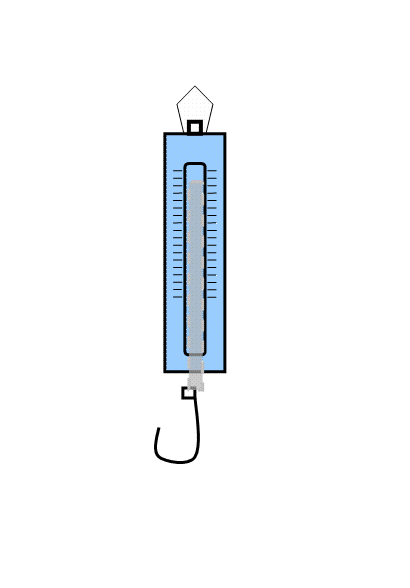 PROBLEMAS DE DENSIDAD Y PESO ESPECÍFICO
PROBLEMA 1
PROBLEMA 2
PROBLEMA 3
Conociendo  la masa y el volumen del ladrillo de barro determina su peso específico.
1- PESO ESPECÍFICO
PESO ESP.= PESO/VOL
PESO= MASAx GRAVEDAD
PESO= 2,3 Kgx 10m/s2= 23 N
PESO ESPEC.= 23N/1,38x10-3 m3
PESO ESPEC.= 16666,66 N/m3
RESPONDE:
1- SI MULTIPLICAS LA DENSIDAD DE UN MATERIAL POR LA ACELERACIÓN DE LA GRAVEDAD OBTIENES EL PESO ESPECÍFICO DEL MISMO SIEMPRE.     
VERDADERO  FALSO
2- LA DENSIDAD DE UN MATERIAL ES INVARIABLE Y ES UNA PROPIEDAD INTENSIVA DEL MISMO.
VERDADERO    FALSO 
JUSTIFICA
Cuantificar es el acto de convertir determinada información 
o datos en números o cantidades
UNIDADES
PASAJE DE UNIDADES Y POTENCIAS DE 10
EJEMPLO:Expresa como potencia de 10 el siguiente número:
0,0000342 Km
Puedo colocar solo una cifra entera multiplicando la potencia de diez, esa cifra es en este caso el 3.
Cuento cuantos números hay hasta llegar a la coma, incluyendo el 3, en este caso son cinco números, ese será el exponente que con signo NEGATIVO colocaremos a la base 10. 
Entonces resulta:
 3,42Km x10-5 = 0,0000342 Km
Siempre el número debe ir acompañado de la unidad si la tuviere.
POTENCIA DE BASE 10ana: base     n:potencia
Cuando queremos expresar números muy grandes o muy pequeños como los obtenidos anteriormente es conveniente expresarlos como  potencias de base 10.
Así:
100  =1 por lo tanto  1x 100 =1
10-1  =0,1 por lo tanto  1x 10-1 =0,1   
10-2  =0,01 por lo tanto  1x 10-2 =0,01
10-3  =0,001 por lo tanto  1x 10-3 =0,001
Y así sucesivamente con los exponentes negativos.
Expresa como potencia de 10 el siguiente número:
2.345.678,25 Km
Puedo colocar solo una cifra entera multiplicando la potencia de diez, esa cifra es, en este caso el 2.
Cuento cuantos números hay hasta llegar a la coma, en este caso son seis números, ese será el exponente que colocaremos a la base 10. 
Entonces resulta: 
2,34567825 km x106 = 2.345.678,25 km
Siempre el número debe ir acompañado de la unidad si la tuviere.
POTENCIA DE BASE 10ana: base     n:potencia
Cuando queremos expresar números muy grandes o muy pequeños como los obtenidos anteriormente es conveniente expresarlos como  potencias de base 10.
Así:
100  =1 por lo tanto  1x 100 =1
101  =10 por lo tanto  1x 101 =10   
102  =100 por lo tanto  1x 102 =100
103  =1000 por lo tanto  1x 103 =1000 
Y así sucesivamente con los exponentes positivos.
CIFRAS SIGNIFICATIVAS
Las cifras significativas de una medida son los números correctos y el primer número dudoso.
En el resultado de una medición, sólo deben aparecer los números correctos y el primer número aproximado. Estos números son los que se denominan cifras significativas.
https://es.slideshare.net/kurtmilach/la-medida-y-las-cifras-significativas-composicin-vectorial-mtodo-grfico
UNIDADES LINEALESkm  hm  dam  m  dm  cm  mm
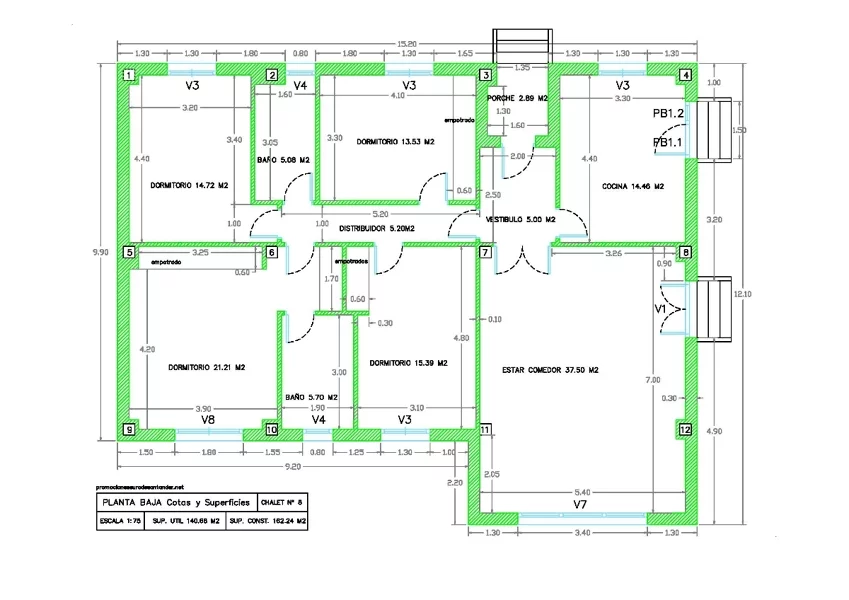 SON AQUELLAS CON LAS QUE MEDIMOS DISTANCIAS, LONGITUDES, ETC.
POR EJEMPLO, LA DISTANCIA ENTRE DOS  MUROS.
UNIDADES DE SUPERFICIEkm2    hm2    dam2    m2    dm2    cm2    mm2
1m
1m2= 1mx1m
En este caso se multiplican dos magnitudes lineales semejantes, m x m, km x km, cm x cm etc.
El resultado de este producto es la unidad lineal elevada al cuadrado.
Ejemplo: m x m= m2;     km x km= km2
1m
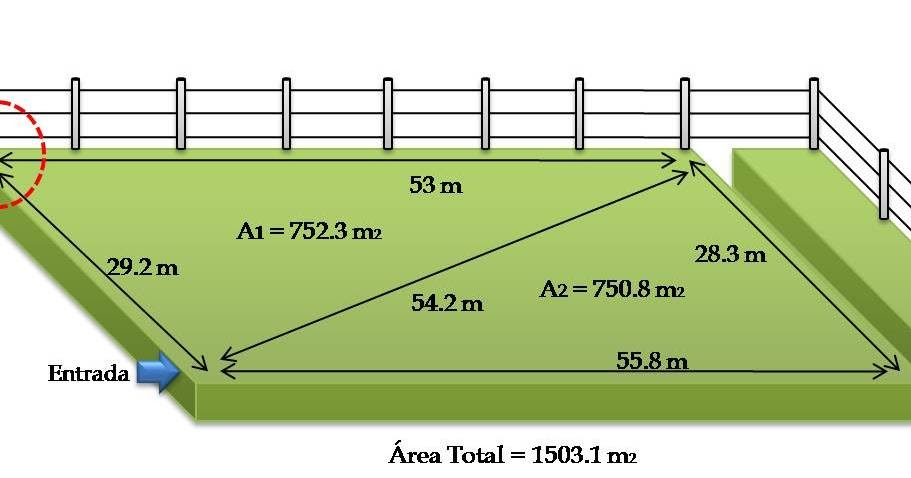 Geométricamente, 1m2 corresponde a la superficie de un cuadrado de 1m de lado.
UNIDADES DE VOLUMENkm3  hm3  dam3 m3  dm3   cm3   mm3
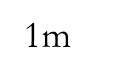 Volumen=1mx1mx1m=1m3
1m
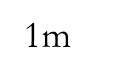 En este caso se multiplican tres magnitudes lineales semejantes, 
Ej: m x m x m, km x km x km, etc.
El resultado de este producto es la unidad lineal elevada al cubo.
Ejemplo: m x m x m= m3
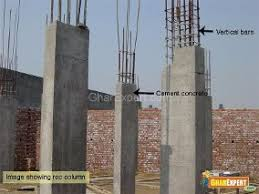 Geométricamente,1m3 corresponde al volumen de un cubo de 1m de arista.
RECUERDA QUE EL CUBO ES UNO DE LOS SÓLIDOS PLATÓNICOS, TIENE TODAS SUS CARAS IGUALES Y TODAS SON CUADRADOS.